The role of the airway epithelium as a critical immune-functioning organ
Celeste Porsbjerg
Conflicts of interest disclosure
Grants or research support received from ALK, AstraZeneca, Chiesi, GSK, Novartis, Sanofi and Teva
Honoraria or consultation fees received from ALK, AstraZeneca, Chiesi, GSK, Novartis, Sanofi and Teva
The airway epithelium drives key clinical outcomes in asthma1,2
Inflammatory response to asthma triggers
Airway remodelling
Lung function decline
Exacerbations
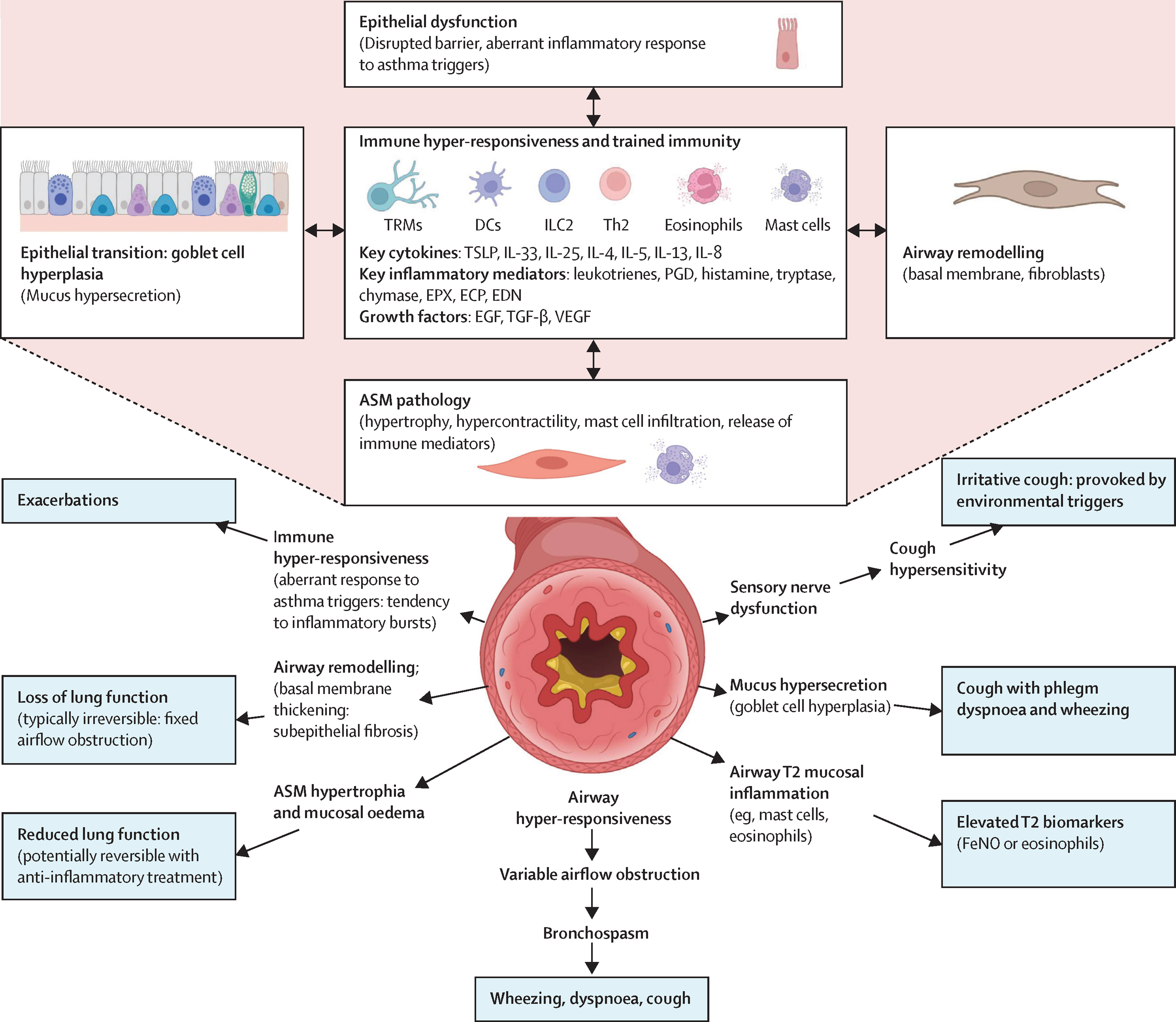 Goblet cell hyperplasia
Airway hyperresponsiveness
Mucus hypersecretion
Dyspnoea
Figure based on Porsbjerg C, et al. Lancet 2023;401:858–873
1. Porsbjerg C, et al. Lancet 2023;401:858–873; 2. Calvén J, et al. Int J Mol Sci 2020;21:8907
[Speaker Notes: Porsbjerg C, Melén E, Lehtimäki L, Shaw D. Asthma. Lancet 2023 Mar 11;401(10379):858–873
Calvén J, Ax E, Rådinger M. The Airway Epithelium-A Central Player in Asthma Pathogenesis. Int J Mol Sci 2020 Nov 24;21(23):8907]
Environmental exposures act on the epithelium to trigger release of epithelial cytokines, which drive downstream responses1–10
Triggers
Allergens
Cytokines
Fungi
Bacteria
Viruses
Smoke
Pollution
Mucus
Mucus
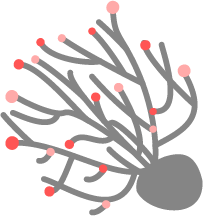 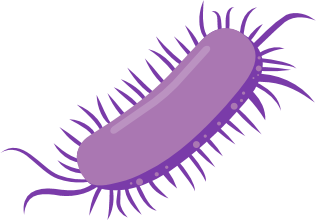 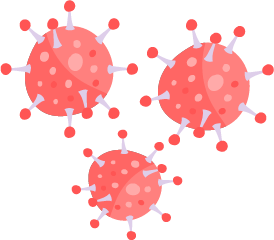 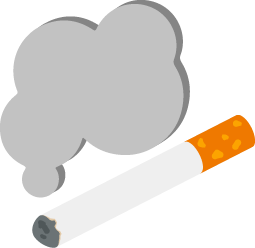 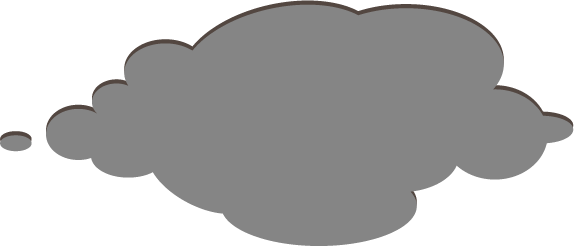 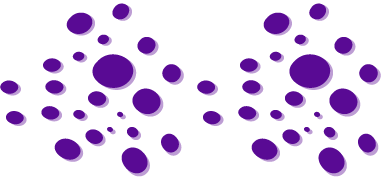 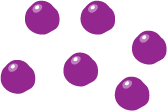 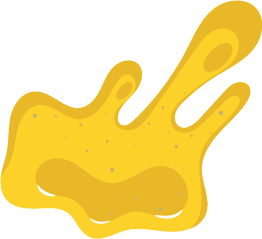 MUC5
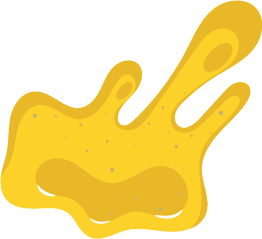 MUC5
Epithelium
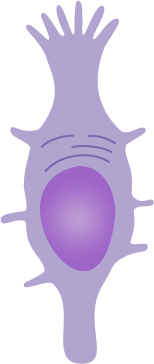 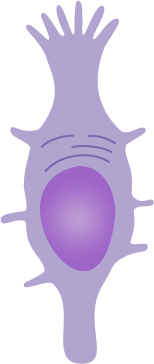 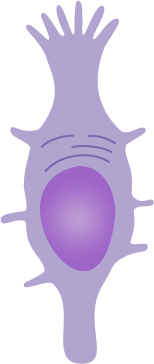 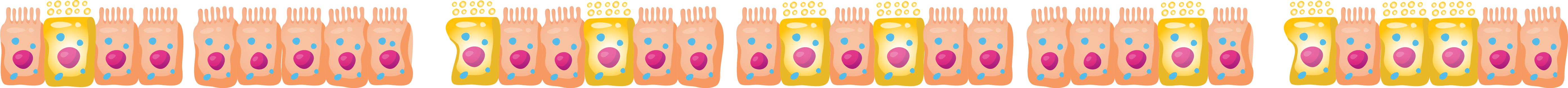 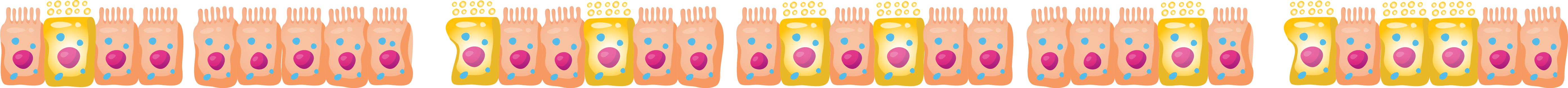 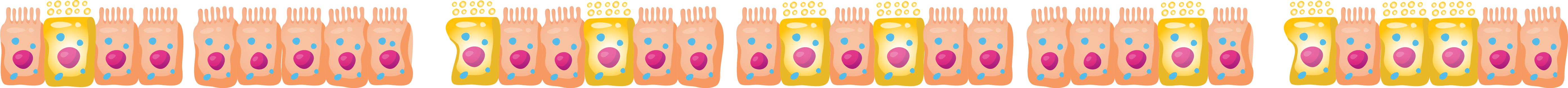 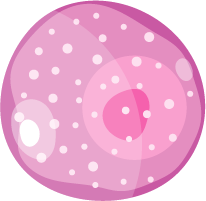 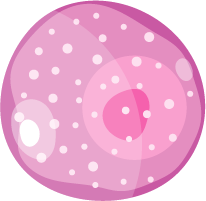 Mast cell
Goblet cell
Tuft cell
TSLP
IL-25
IL-33
TSLP
IL-25
IL-33
TSLP
IL-25
IL-33
TSLP
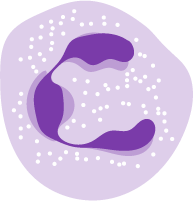 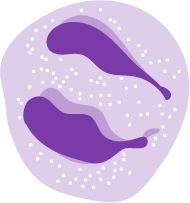 IL-5
IL-13
IL-4
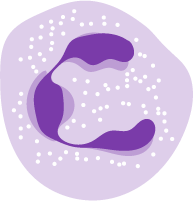 Mast cells
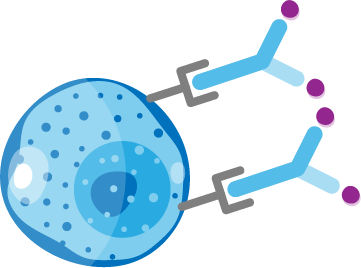 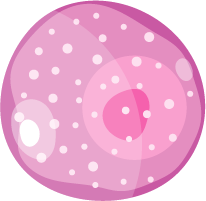 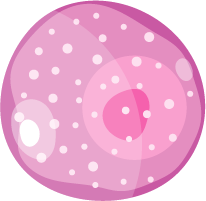 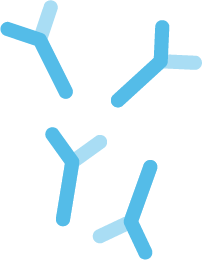 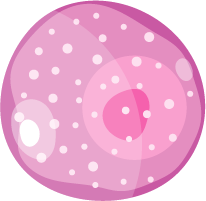 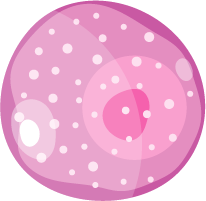 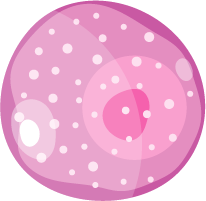 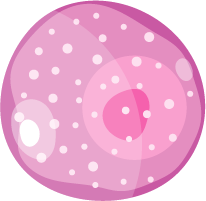 Airway smooth muscle
FeNO
IgE
Eosinophils
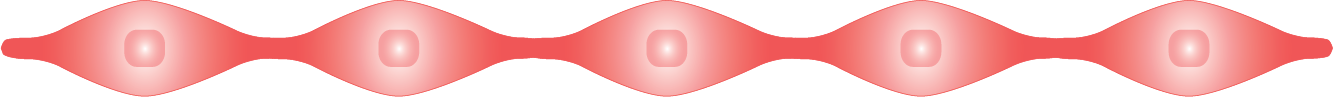 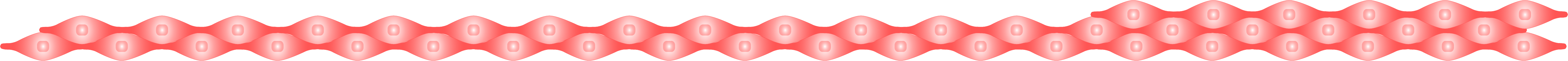 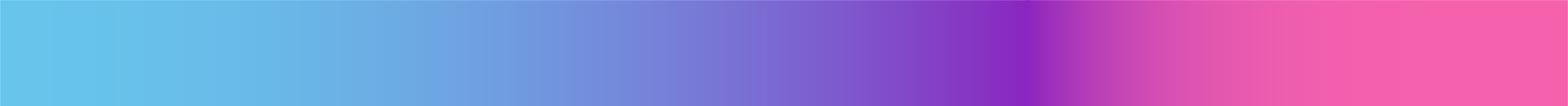 Allergic eosinophilic
Non-allergic eosinophilic
Beyond-T2 pathways
Figure adapted from Porsbjerg CM, et al. Eur Respir J 2020;56:2000260, Ishmael FT. J Am Osteopath Assoc 2011;111(11 Suppl. 7):S11–S17 and Gauvreau G, et al. Expert Opin Ther Targets 2020;24:777–792FeNO, fractional exhaled nitric oxide; IgE, immunoglobulin E; IL, interleukin; MUC5, mucin 5; T2, type 2; TSLP, thymic stromal lymphopoietin1. Porsbjerg CM, et al. Eur Respir J 2020;56:2000260; 2 Parnes JR, et al. J Asthma Allergy 2022;15:749–765; 3. Cohn L. J Clin Invest 2006;116:306–308; 4. Janeway CA, et al. Immunobiology: The Immune System in Health and Disease. (5th Edn). New York: Garland Science, 2001. Glossary. Available from: https://www.ncbi.nlm.nih.gov/books/NBK10759/; 5. Davis JD, Wypych TP. Mucosal Immunol 2021 Sep;14:978–990; 6. Brightling CE, et al. N Engl J Med 2002;346:1699–1705; 7. Begueret H, et al. Thorax 2007;62:8–15; 8. Krystel-Whittemore M, et al. Front Immunol 2016;6:620; 9. Gao H, et al. J Immunol Res 2017;2017:3743048; 10. Gauvreau G, et al. Expert Opin Ther Targets 2020;24:777–792
[Speaker Notes: Figure adapted from Porsbjerg CM, Sverrild A, Lloyd CM, Menzies-Gow A, Bel EH. Anti-alarmins in asthma: targeting the airway epithelium with next-generation biologics. Eur Respir J 2020 Nov 12;56(2):2000260, Ishmael FT. The inflammatory response in the pathogenesis of asthma. J Am Osteopath Assoc 2011 Nov;111(11 Suppl. 7):S11–S17 and Gauvreau GM, Sehmi R, Ambrose CS, Griffiths JM. Thymic stromal lymphopoietin: its role and potential as a therapeutic target in asthma. Expert Opin Ther Targets 2020 Aug;24(8):777–792
Porsbjerg CM, Sverrild A, Lloyd CM, Menzies-Gow A, Bel EH. Anti-alarmins in asthma: targeting the airway epithelium with next-generation biologics. Eur Respir J 2020 Nov 12;56(2):2000260
Parnes JR, Molfino N, Colice G, et al. Targeting TSLP in asthma. J Asthma Allergy 2022 Jun 3;15:749–765
Cohn L. Mucus in chronic airway diseases: sorting out the sticky details. J Clin Invest 2006 Feb;116(2):306–308
Janeway CA, Travers P, Walport M, Shlomchik MJ. Immunobiology: The Immune System in Health and Disease (5th Edn). New York: Garland Science, 2001. Glossary. Available from: https://www.ncbi.nlm.nih.gov/books/NBK10759/ 
Davis JD, Wypych TP. Cellular and functional heterogeneity of the airway epithelium. Mucosal Immunol 2021 Sep;14(5):978–990
Brightling CE, Bradding P, Symon FA, Holgate ST, Wardlaw AJ, Pavord ID. Mast-Cell Infiltration of Airway Smooth Muscle in Asthma. N Engl J Med 2002 May 30; 346(22):1699–1705
Begueret H, Berger P, Vernejoux JM, Dubuisson L, Marthan R, Tunon-de-Laura JM. Inflammation of bronchial smooth muscle in allergic asthma. Thorax 2007 Jan;62(1):8–15 
Krystel-Whittemore M, Dileepan KN, Wood JG. Mast Cell: A Multi-Functional Master Cell. Front Immunol 2016 Jan;6:620
Gao H, Ying S, Dai Y. Pathological Roles of Neutrophil-Mediated Inflammation in Asthma and Its Potential for Therapy as a Target. J Immunol Res 2017;2017:3743048]
Increased immunoreactivity – a key characteristic of exacerbating asthma1–3
Asthma exacerbations result from an aberrant epithelial response to asthma triggers, causing excessive airway inflammation1–3
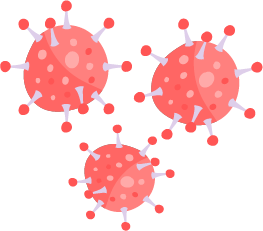 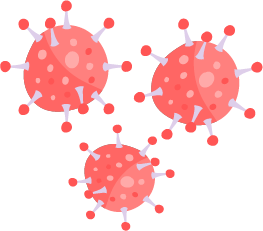 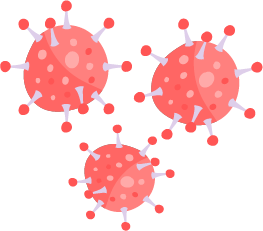 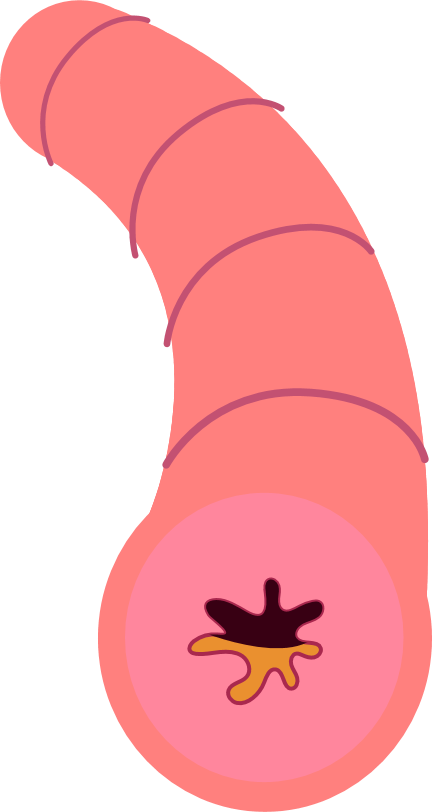 Severe exacerbating asthma
Triggers such as viruses cause inflammation and exacerbations1–3
Exacerbating asthma:

Increased airway
immunoreactivity to exacerbation triggers2–4
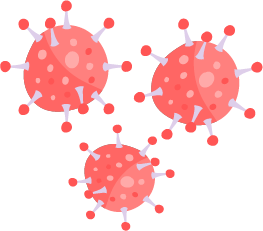 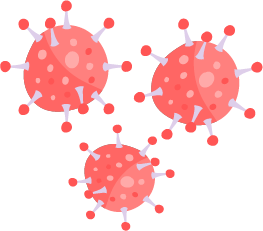 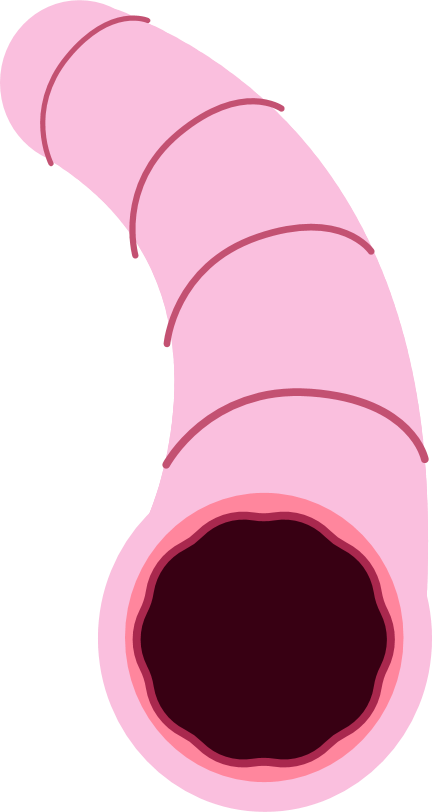 Stable asthma
Triggers cause little inflammation and no exacerbations1–3
Image copyright: Celeste Porsbjerg1. Porsbjerg CM, et al. Eur Respir J 2020;56:2000260; 2. Calvén J, et al. Int J Mol Sci 2020;21:8907; 3. Kim SR. Int J Mol Sci 2022;23:9914; 4. Wark PA, Gibson PG. Thorax 2006;61L909–915
[Speaker Notes: Porsbjerg CM, Sverrild A, Lloyd CM, Menzies-Gow A, Bel EH. Anti-alarmins in asthma: targeting the airway epithelium with next-generation biologics. Eur Respir J 2020 Nov 12;56(2):2000260
Calvén J, Ax E, Rådinger M. The Airway Epithelium-A Central Player in Asthma Pathogenesis. Int J Mol Sci 2020 Nov 24;21(23):8907 
Kim SR. Viral Infection and Airway Epithelial Immunity in Asthma. Int J Mol Sci 2022 Aug 31;23(17):9914]
Airway hyperresponsiveness – the core pathophysiological feature of asthma across phenotypes1,2
Discordant symptoms
Early symptom predominant
Cluster 4AHR: 100%
Cluster 2AHR: 50%
Concordant disease
Obese non-eosinophilic
Cluster 3AHR: 65%
Early-onset atopic asthma
Symptoms
Symptoms
Discordant inflammation
Inflammation predominant
Cluster 1AHR: 28%
Benign asthma
Cluster 1
AHR: 28
Eosinophilic inflammation
Eosinophilic inflammation
Figures adapted from Haldar P, et al. Am J Respir Crit Care Med 2008;178:218–224 (Adapted with permission of the American Thoracic Society. Copyright © 2023 American Thoracic Society. All rights reserved. The American Journal of Respiratory Cell and Molecular Biology is an official journal of the American Thoracic Society.Readers are encouraged to read the entire article for the correct context at https://doi.org/10.1164/rccm.200711-1754oc. The authors, editors, and The American Thoracic Society are not responsible for errors or omissions in adaptations.) and Sverrild A, et al. J Allergy Clin Immunol Pract 2021;9:4029–4036AHR, airway hyperresponsiveness1. Haldar P, et al. Am J Respir Crit Care Med 2008;178:218–224; 2. Sverrild A, et al. J Allergy Clin Immunol Pract 2021;9:4029–4036
[Speaker Notes: Figures adapted from Haldar P, Pavord I, Shaw ED, et al. Cluster analysis and clinical asthma phenotypes. Am J Respir Crit Care Med 2008 Aug 1;178(3):218–224 and Sverrild A, Andreasen A, Westergaard C, et al. Airway hyperresponsiveness to inhaled mannitol identifies a cluster of noneosinophilic asthma patients with high symptom burden. J Allergy Clin Immunol Pract 2021 Nov;9(11):4029–4036
Haldar P, Pavord I, Shaw ED, et al. Cluster analysis and clinical asthma phenotypes. Am J Respir Crit Care Med 2008 Aug 1;178(3):218–224
Sverrild A, Andreasen A, Westergaard C, et al. Airway hyperresponsiveness to inhaled mannitol identifies a cluster of noneosinophilic asthma patients with high symptom burden. J Allergy Clin Immunol Pract 2021 Nov;9(11):4029–4036]
The clinical relevance of airway hyperresponsiveness1–4
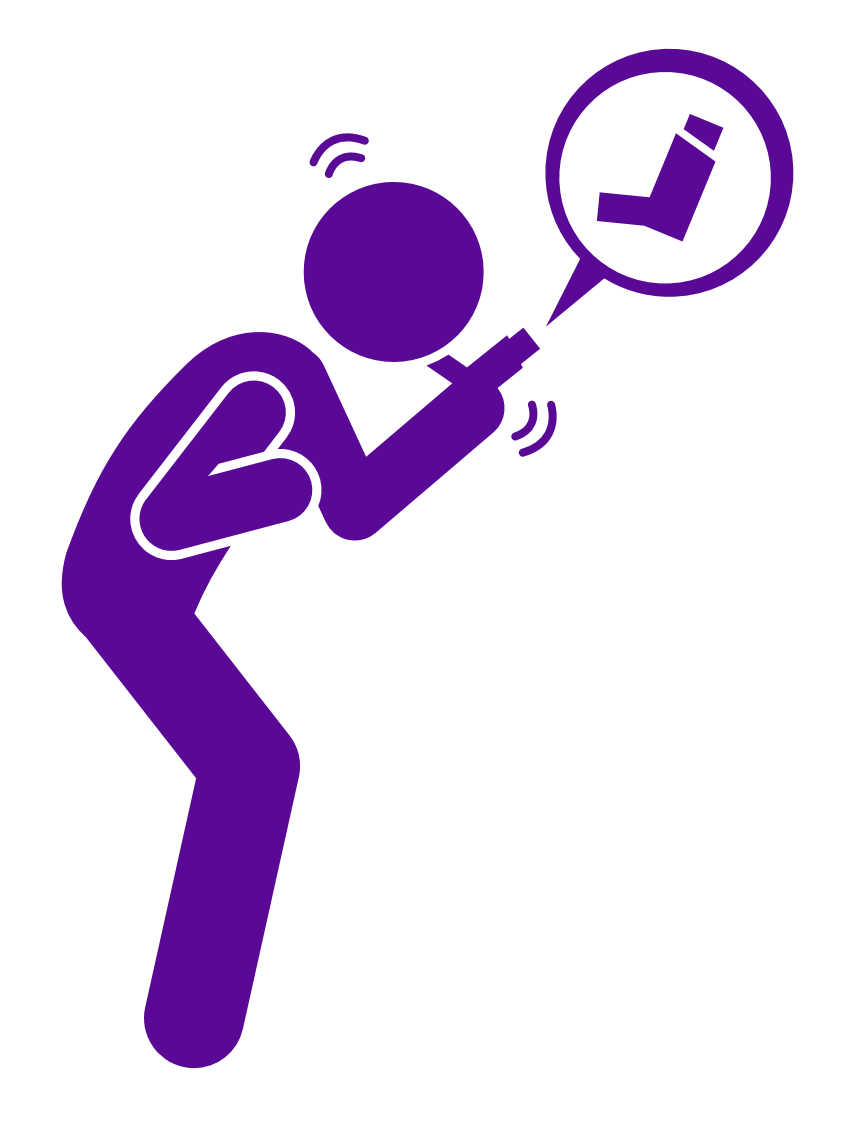 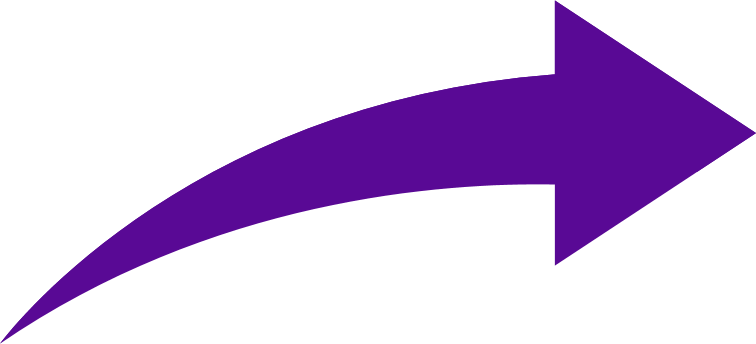 Asthma severity2
Lung function1
Asthma development1
Wheezing1
Treatment required for symptom control4
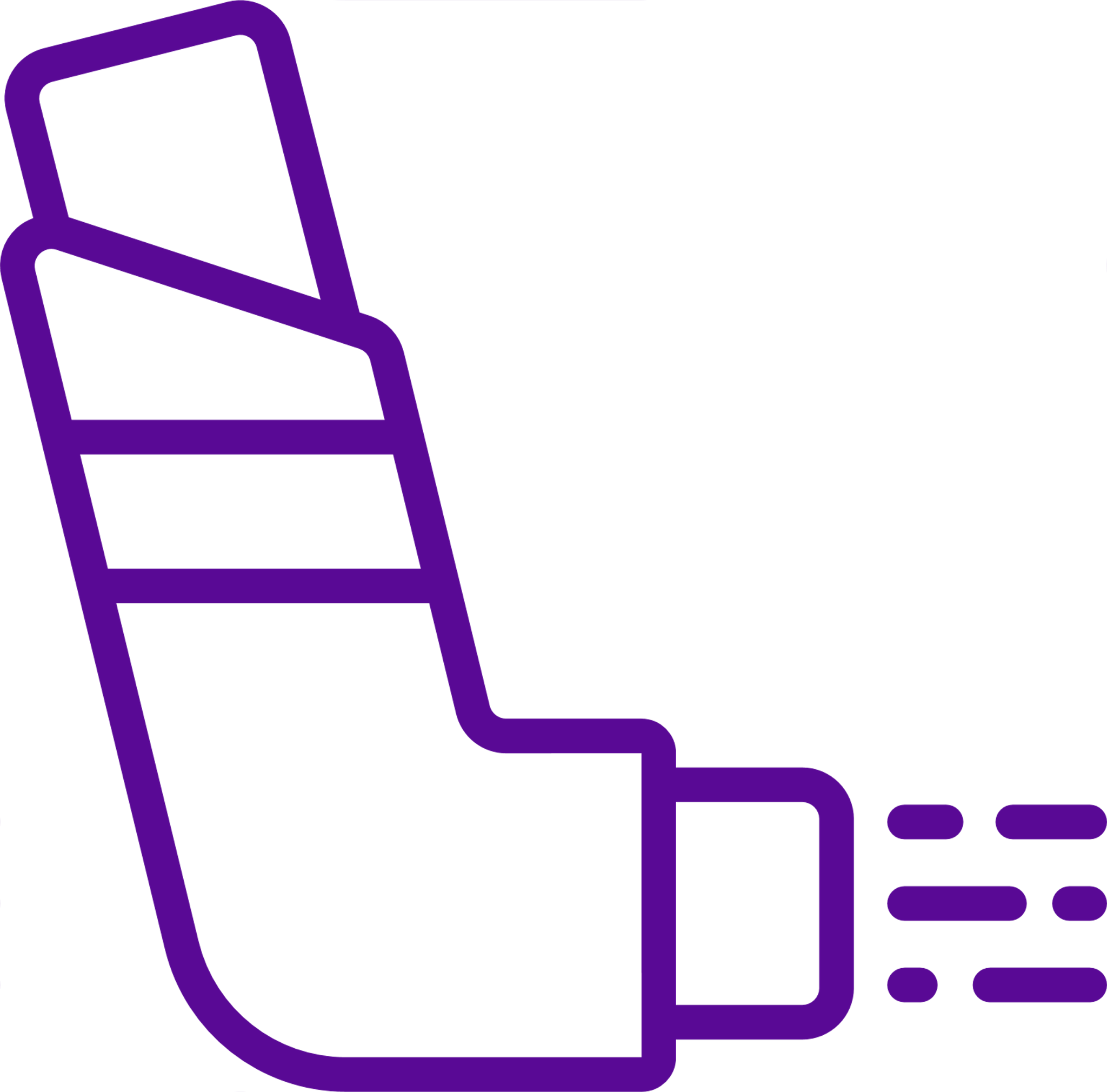 Failure of ICS reduction3
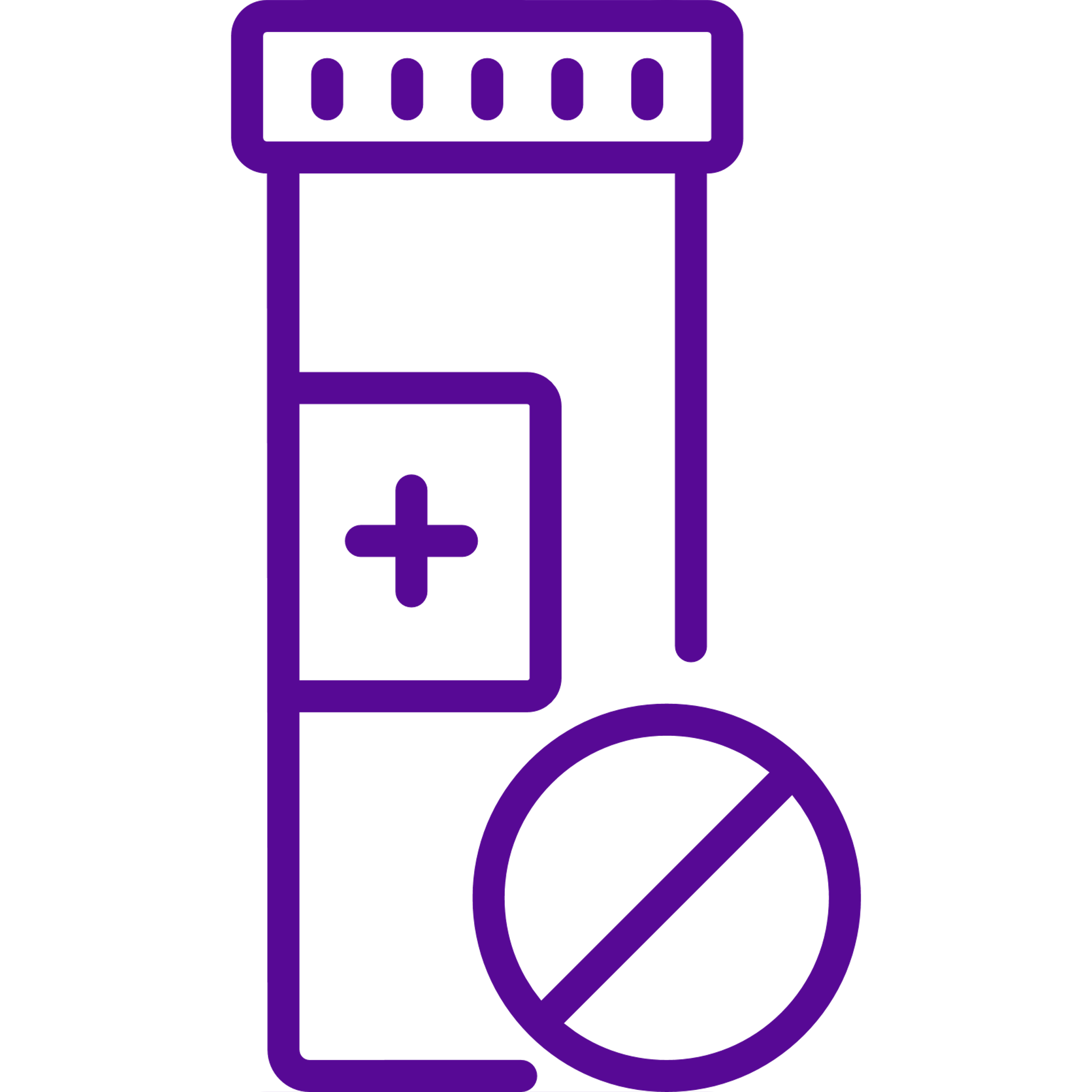 ICS, inhaled corticosteroid(s)
1. Brutsche MH, et al. Thorax 2006;61:671–677; 2. Yan K, et al. Thorax 1983;38:760–765; 3. Leuppi JD, et al. Am J Respir Crit Care Med 2001;163:406–412; 4. Cockcroft DW, et al. Clin Allergy 1977;7:235–243
[Speaker Notes: Brutsche MH, Downs SH, Schindler C, et al. Bronchial hyperresponsiveness and the development of asthma and COPD in asymptomatic individuals: SAPALDIA cohort study. Thorax 2006 Aug;61(8):671–677
Yan K, Salome C, Woolcock A. Rapid method for measurement of bronchial responsiveness. Thorax 1983 Oct;38(10):760–765
Leuppi JD, Salome CM, Jenkins CR, et al. Predictive markers of asthma exacerbation during stepwise dose reduction of inhaled corticosteroids. Am J Respir Crit Care Med 2001 Feb;163(2):406–412
Cockcroft DW, Killian D, Mellon J, et al. Bronchial reactivity to inhaled histamine: a method and clinical survey. Clin Allergy 1977 May;7(3):235–243]
TSLP, IL-25, IL-33, and the multiple roles of mast cells in asthma1–9
BEYOND T2 PATHWAYS
ALLERGIC T2 PATHWAYS
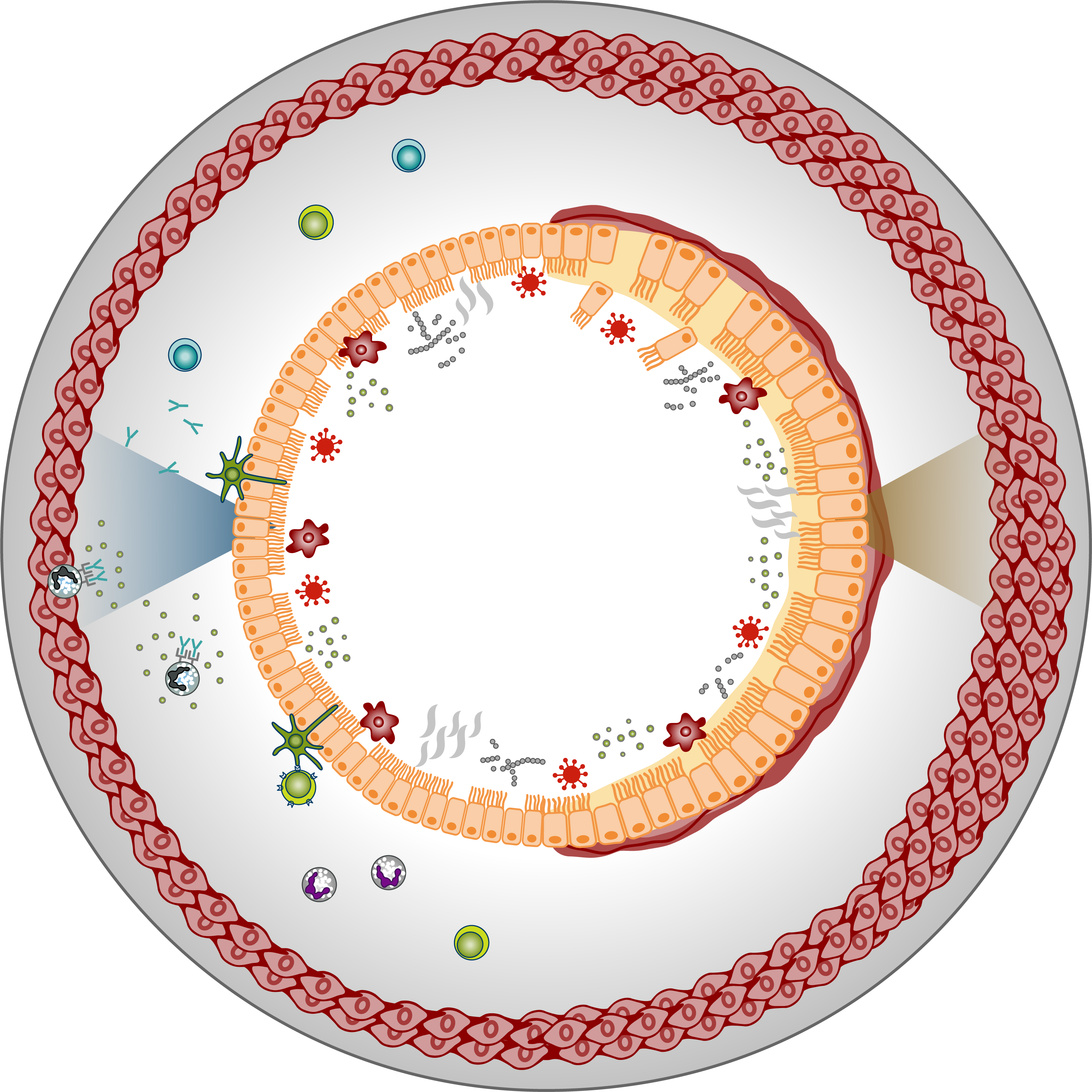 Allergens
Viruses
Smoke
Pollution
Mucus
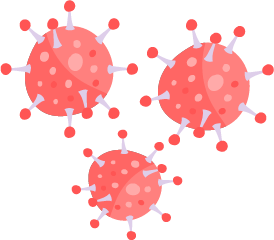 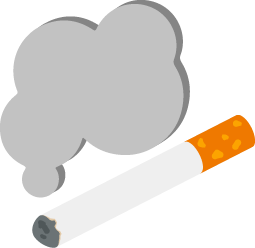 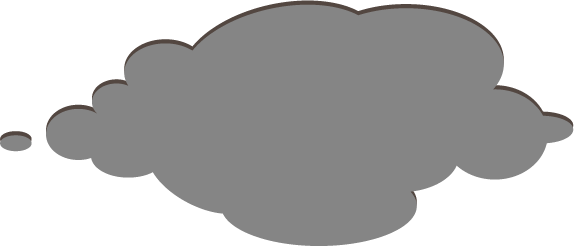 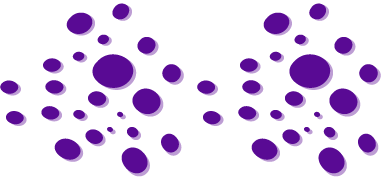 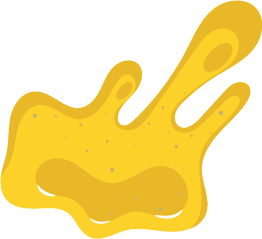 MUC5
Epithelium
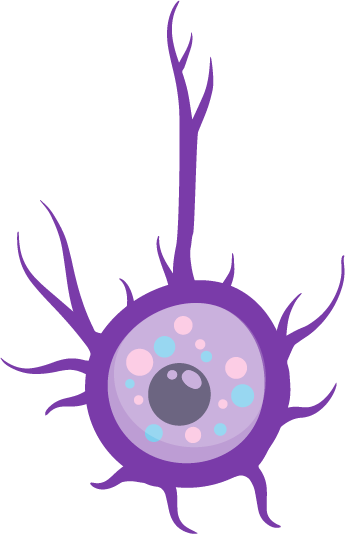 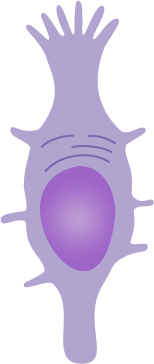 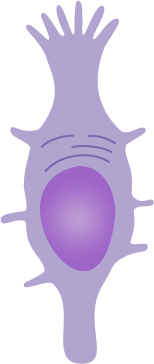 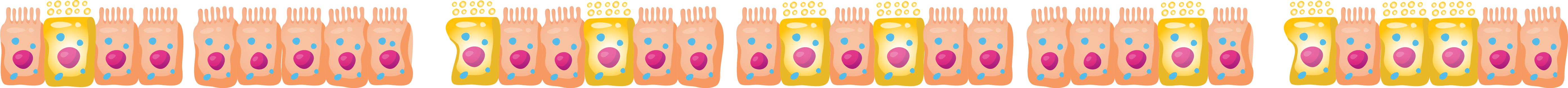 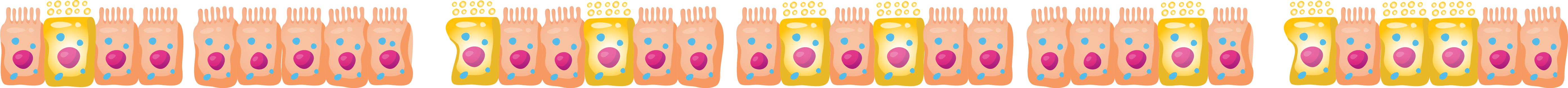 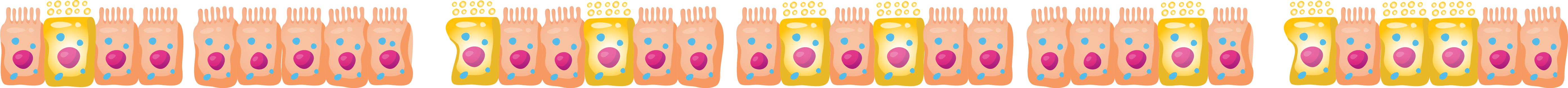 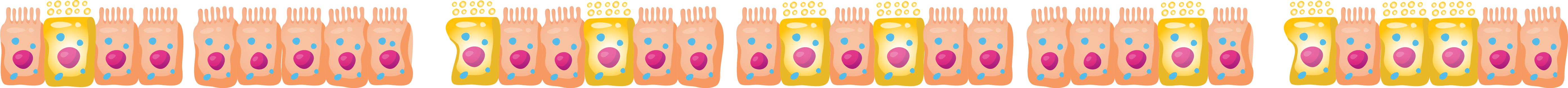 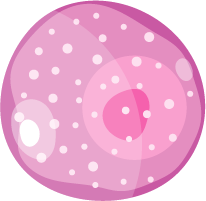 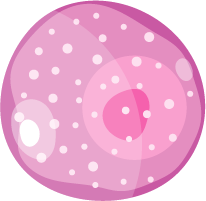 Mast cell
Goblet cell
TSLP
IL-33
IL-25
TSLP
IL-33
Tuft cell
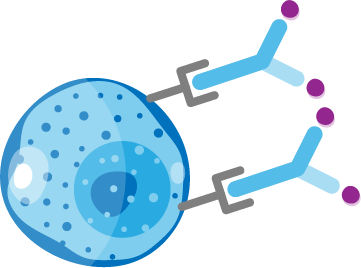 IL-25IL-33TSLP
IL-33TSLP
TSLPIL-33
IL-5
IL-13
Collagen
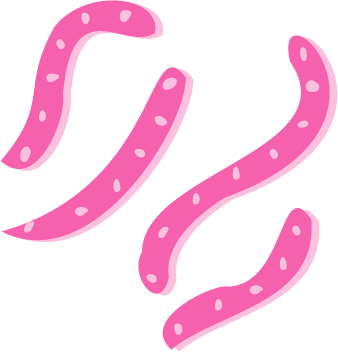 Mast cells
TSLP
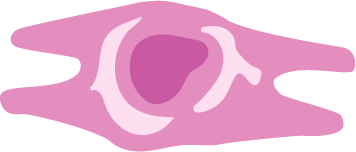 Naïve
T cell
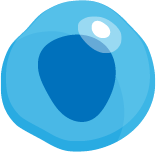 TSLP
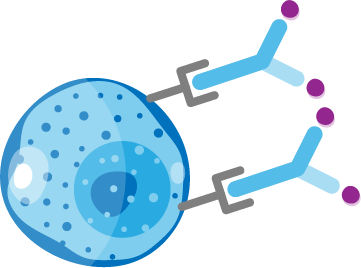 Mast cells
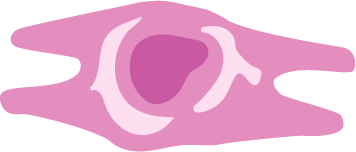 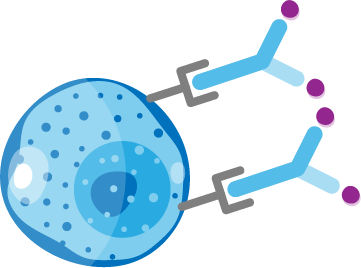 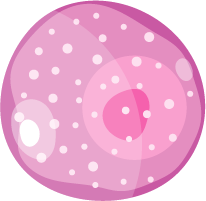 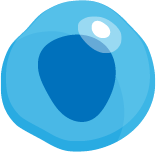 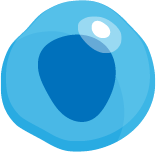 Fibroblast
Th2
cells
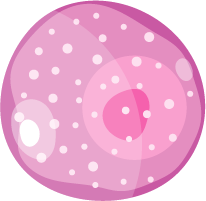 Histamine
Leukotrienes
Prostaglandins
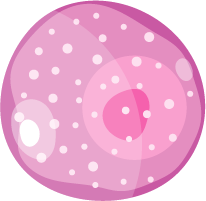 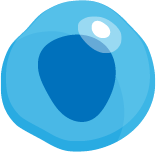 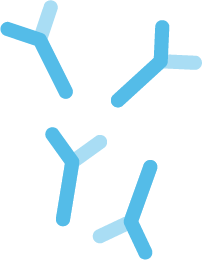 TSLPIL-33
IgE
IL-4, IL-13
TSLPIL-33
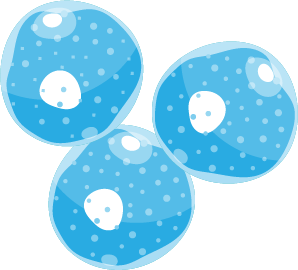 IL-6
B cells
Smooth muscle
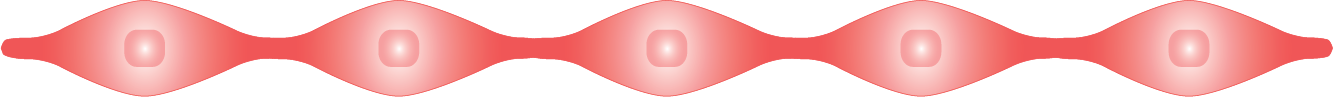 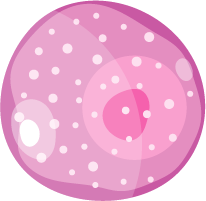 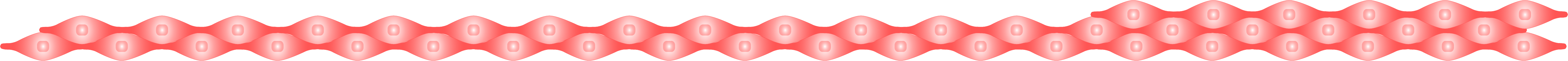 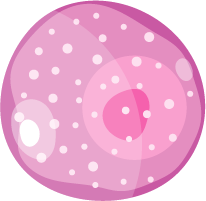 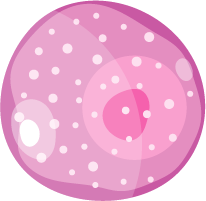 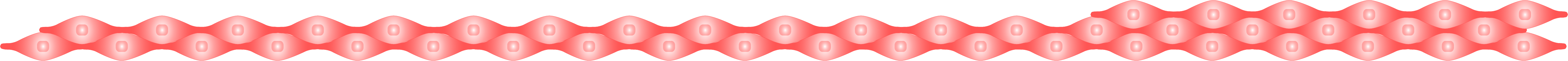 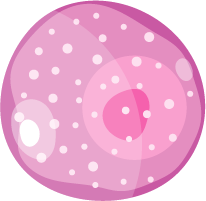 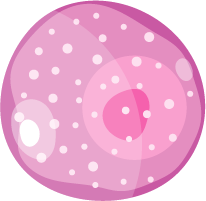 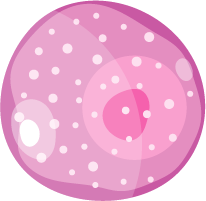 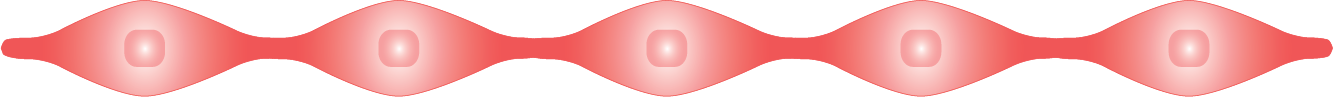 Airway inflammation and AHR1–5
AHR and structural changes1–3,6,7
Initiation and persistence of asthma pathophysiology1–5,8,9
Figures adapted from Gauvreau GM, et al. Expert Opin Ther Targets 2020;24:777–792AHR, airway hyperresponsiveness; IgE, immunoglobulin E; IL, interleukin; MUC5, mucin 5; T2, type 2; Th, T helper; TSLP, thymic stromal lymphopoietin1. Gauvreau GM, et al. Expert Opin Ther Targets 2020;24:777–792; 2. Busse WW. Chest 2010;138(Suppl. 2):4S–10S; 3. Comberiati P, et al. Immunol Allergy Clin North Am 2018;38:545–571; 4. Porsbjerg CM, et al. Eur Respir J 2020;56:2000260; 5. Mitchell PD, O’Byrne PM. Chest 2017;151:1338–1344; 6. Bartemes KR, Kita H. Clin Immunol 2012;143:222–235; 7. Kaur D, et al. Allergy 2015;70:556–567; 8. Altman MC, et al. J Clin Invest 2019;129:4979–4991; 9. Guo Z, et al. J Asthma 2014;51:863–869
[Speaker Notes: Figures adapted from Gauvreau GM, Sehmi R, Ambrose C, et al. Thymic stromal lymphopoietin: its role and potential as a therapeutic target in asthma. Expert Opin Ther Targets 2020 Aug;24(8):777–792
Gauvreau G, Sehmi R, Ambrose C, et al. Thymic stromal lymphopoietin: its role and potential as a therapeutic target in asthma. Expert Opin Ther Targets 2020 Aug;24(8):777–792
Busse WW. The relationship of airway hyperresponsiveness and airway inflammation. Chest 2010 Aug;138(Suppl. 2):4S–10S
Comberiati P, Katial R, Covar R. Bronchoprovocation testing in asthma: an update. Immunol Allergy Clin North Am 2018 Nov;38(4):545–571
Porsbjerg CM, Sverrild A, Lloyd CM, et al. Anti-alarmins in asthma: targeting the airway epithelium with next-generation biologics. Eur Respir J 2020 Nov 12;56(5):2000260
Mitchell PD, O’Byrne PM. Epithelial-derived cytokines in asthma. Chest 2017 Jun;151(6):1338–1344
Bartemes KR, Kita H. Dynamic role of epithelium-derived cytokines in asthma. Clin Immunol 2012 Jun;143(3):222–235
Kaur D, Gomez E, Doe C, et al. IL-33 drives airway hyper-responsiveness through IL-13-mediated mast cell: airway smooth muscle crosstalk. Allergy 2015 May;70(5):556–567
Altman MC, Lai Y, Nolin JD, et al. Airway epithelium-shifted mast cell infiltration regulates asthmatic inflammation via IL-33 signaling. J Clin Invest 2019 Nov 1;129(11):4979–4991
Guo Z, Wu J, Zhao J, et al. IL-33 promotes airway remodeling and is a marker of asthma disease severity. J Asthma 2014 Oct;51(8):863–869]
Mucus plugging – a detrimental feature in severe asthma1–3
Viruses
Smoke
Pollution
Allergens
Cytokines
Fungi
Bacteria
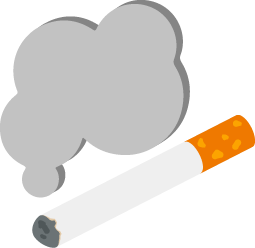 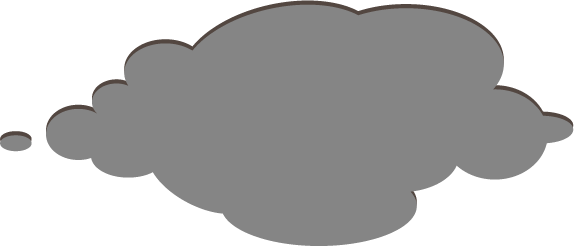 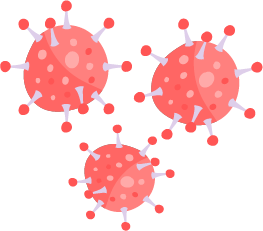 T2 biomarkers are associated with mucus plugging1
T2 biomarkers and reduced lung function are associated with mucus plugging1
Pathogenesis of mucus plugging2,3
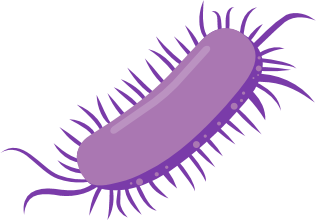 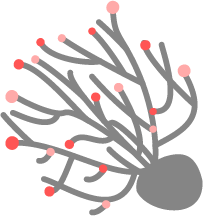 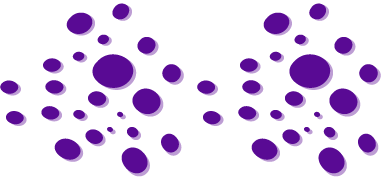 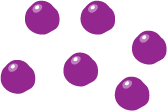 60
160
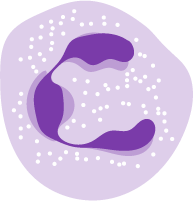 ***
***
***
***
140
50
**
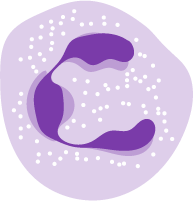 120
TSLP, IL-33, IL-25
40
Oxidation
100
IL-13
IL-5
% Sputum eosinophils
80
30
FEV1, %
Eosinophils
Goblet cells
Crosslinking
60
20
40
Eosinophilactivation
Mucin secretion
10
Plugged 
airway
20
 MUC5AC
 MUC5B
0
0
Healthyn=22
Zeron=61
Lown=45
Highn=40
Zeron=61
Lown=45
Highn=40
Mucus score
Mucus score
Figures adapted from Dunican EM, et al. J Clin Invest 2018;128:997–1009, Dunican EM, et al. Ann Am Thorac Soc 2018;15(Suppl 3):S184–S191 and Parnes JR, et al. J Asthma Allergy 2022;15:749–765**P<0.01; ***P<0.001
FEV1, forced expiratory volume in 1 second; IL, interleukin; MUC5, mucin 5; T2, type 2; TSLP, thymic stromal lymphopoietin
1. Dunican E, et al. J Clin Invest 2018;128:997–1009; 2. Dunican E, et al. Ann Am Thorac Soc 2018;15(Suppl 3):S184–S191; 3. Hong H, et al. Allergy 2020;75:2794–2804
[Speaker Notes: Figures adapted from Dunican EM, Elicker B, Gierada D, et al. Mucus plugs in patients with asthma linked to eosinophilia and airflow obstruction. J Clin Invest 2018 Mar 1;128(3):997–1009, Dunican EM, Watchorn D, Fahy J. Autopsy and imaging studies of mucus in asthma. Lessons learned about disease mechanisms and the role of mucus in airflow obstruction. Ann Am Thorac Soc 2018 Nov;15(Suppl 3):S184–S191 and Parnes JR, Molfino N, Colice G, et al. Targeting TSLP in asthma. J Asthma Allergy 2022 Jun 3;15:749–765
Dunican EM, Elicker B, Gierada D, et al. Mucus plugs in patients with asthma linked to eosinophilia and airflow obstruction. J Clin Invest 2018 Mar 1;128(3):997–1009
Dunican EM, Watchorn D, Fahy J. Autopsy and imaging studies of mucus in asthma. Lessons learned about disease mechanisms and the role of mucus in airflow obstruction. Ann Am Thorac Soc 2018 Nov;15(Suppl 3):S184–S191
Hong H, Liao S, Chen F, et al. Role of IL-25, IL-33, and TSLP in triggering united airway diseases toward type 2 inflammation. Allergy 2020 Nov;75(11):2794–2804]
Clinical relevance of mucus plugging in severe asthma1–3
Mucus plugs occur in up to 60% of patients with asthma and persist over time1–3
Sputum eosinophil count1,3
Lung function1,3
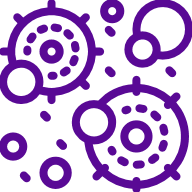 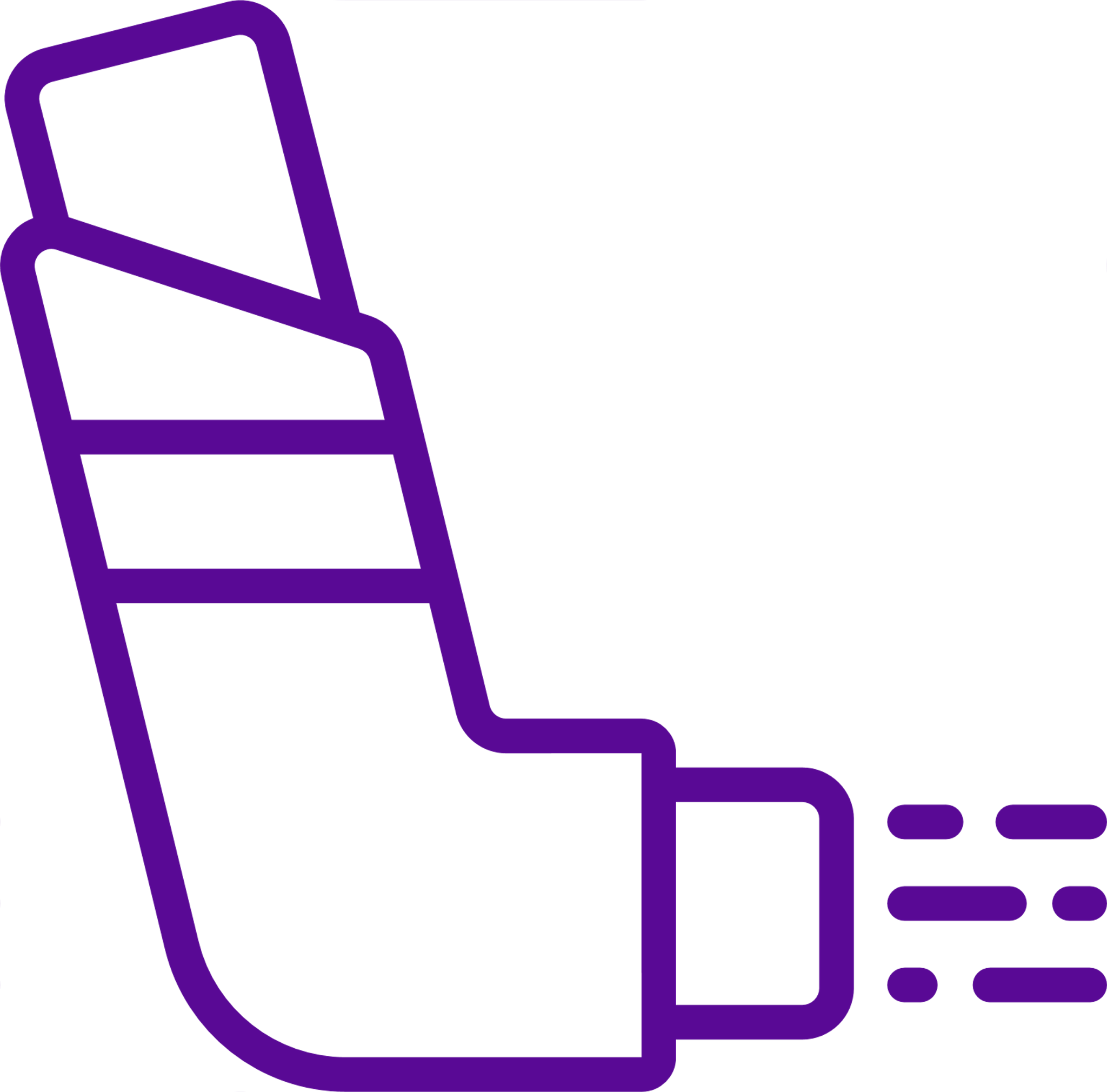 T2 inflammatorybiomarkers1,3
Response to bronchodilators and corticosteroids1,3
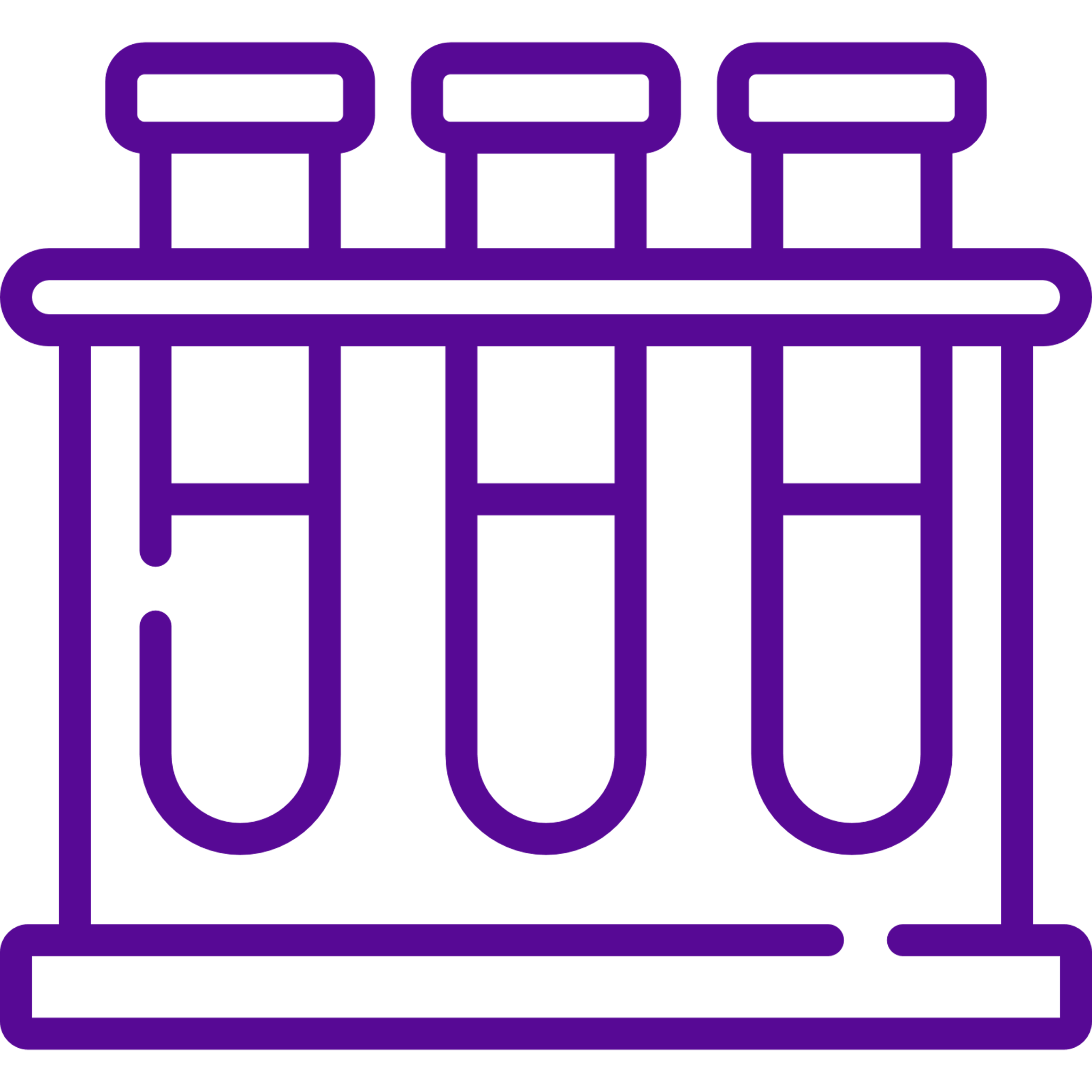 Exacerbations3
Doses of ICS and SCS1,3
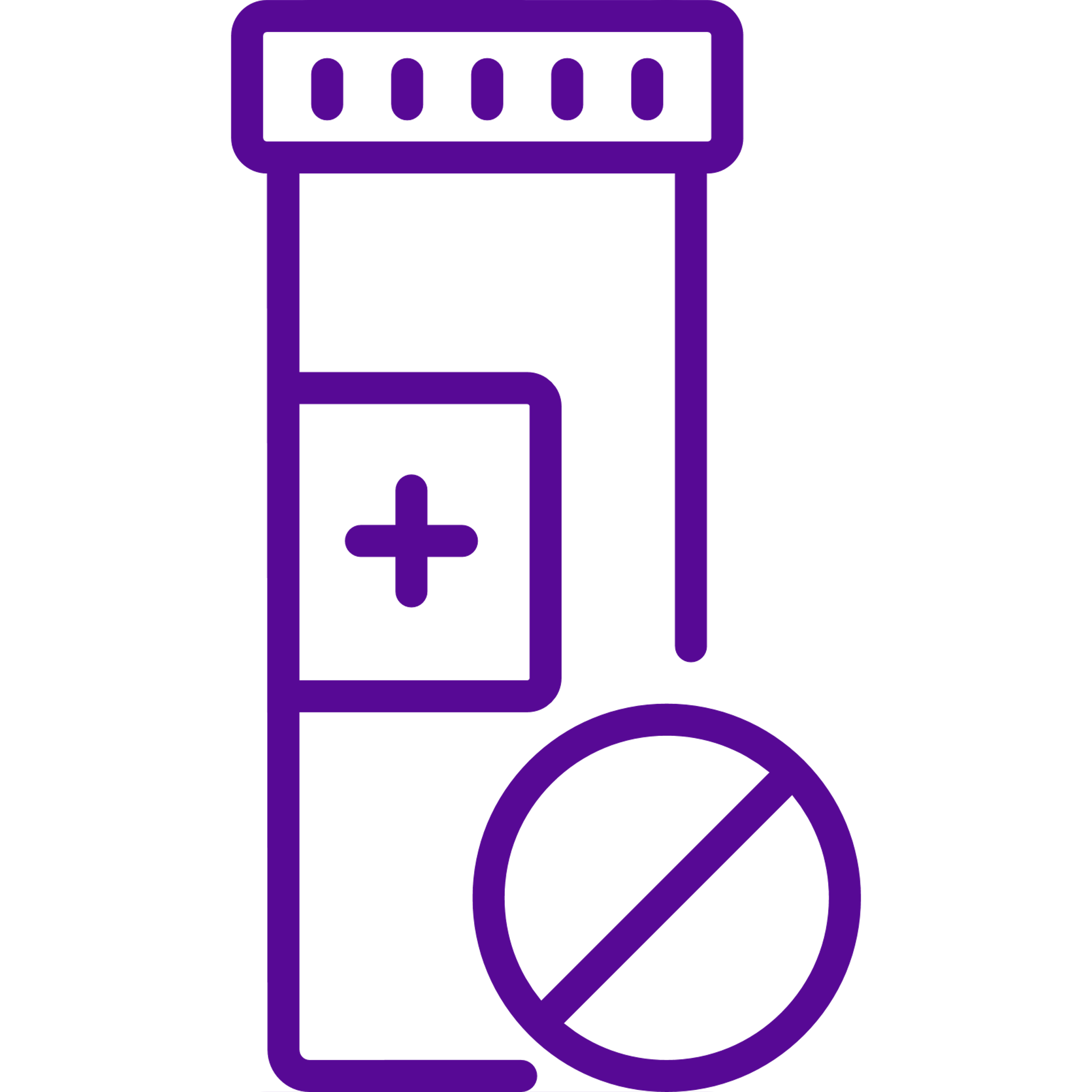 ICS, inhaled corticosteroid(s); SCS, systemic corticosteroid(s); T2, type 21. Dunican EM, et al. J Clin Invest 2018;128:997–1009; 2. Hearn AP, et al. J Allergy Clin Immunol Pract 2022;10:1102–1103; 3. Tang M, et al. Am J Respir Crit Care Med 2022;205:1036–1045
[Speaker Notes: Dunican EM, Elicker B, Gierada D, et al. Mucus plugs in patients with asthma linked to eosinophilia and airflow obstruction. J Clin Invest 2018 Mar 1;128(3):997–1009
Hearn AP, Mak M, Budaj I, et al. The prevalence of mucus plugging in severe eosinophilic asthma and its relationship to clinical efficacy of anti-IL-5R treatment. J Allergy Clin Immunol Pract 2022 Apr;10(4):1102–1103
Tang M, Elicker B, Henry T, et al. Mucus plugs persist in asthma, and changes in mucus plugs associate with changes in airflow over time. Am J Respir Crit Care Med 2022 May 1;205(9):1036–1045]
The airway epithelium structure is significantly remodelled in severe asthma1–4
Airway smooth muscle hyperplasia and hypertrophy5
Leads to acute bronchoconstriction
Goblet cell metaplasia and  mucus production1,2
Leads to airway blockage
 Epithelial tight-junction number and integrity2,3
Tissue damage as external insults penetrate the airway wall
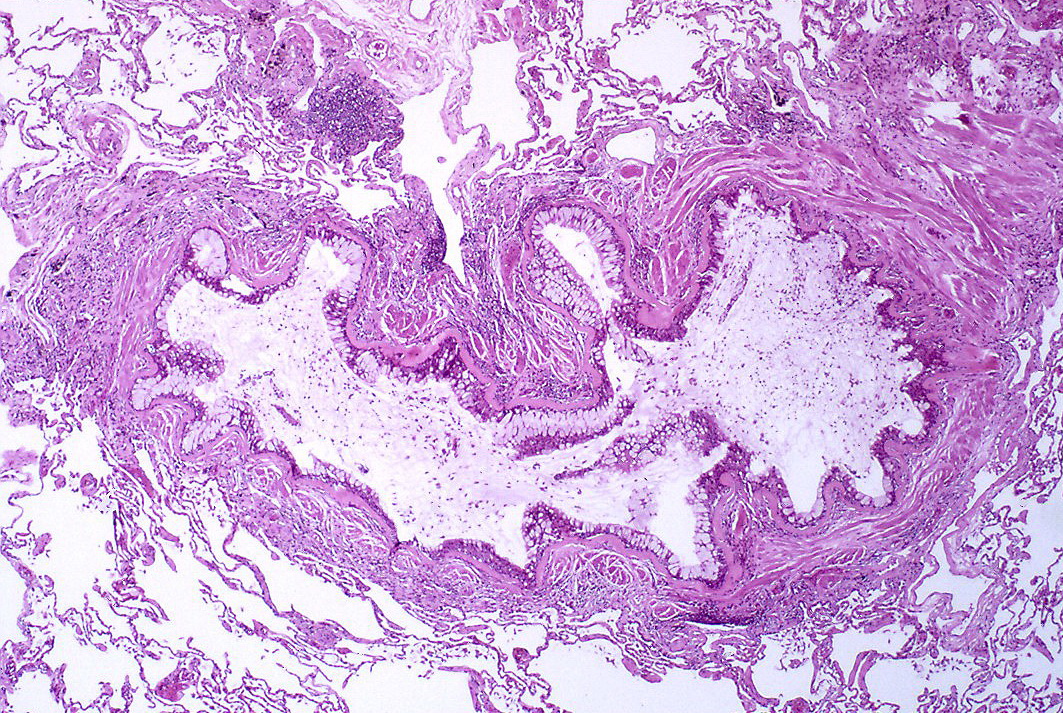  Basal membrane thickness1,2,6
Increased matrix deposition airway narrowing
Subepithelial inflammation and fibrosis6
Can lead to fixed airway obstruction
Asthma Case 103 by Atlas of Pulmonary Pathology. Available from: https://www.flickr.com/photos/pulmonary_pathology/3705143121 (Accessed 10 July 2023). Licensed under CC BY-SA 2.0 from: https://creativecommons.org/licenses/by-sa/2.0/ (Accessed 17 July 2023)1. Bartemes KR, Kita H. Clin Immunol 2012;143:222–235; 2. Holgate ST. Immunol Rev 2011;242:205–219; 3. Heijink IH, et al. Clin Exp Allergy 2014;44:620–630; 4. Calvén J, et al. Int J Mol Sci 2020;21:8907; 5. Doeing DC, Solway J. J Appl Physiol (1985) 2013;114:834–843; 6. Cohen L, et al. Am J Respir Crit Care Med 2007;176:138–145
11
[Speaker Notes: Asthma Case 103 by Atlas of Pulmonary Pathology. Available from: https://www.flickr.com/photos/pulmonary_pathology/3705143121 (Accessed 28 June 2023). Licensed under CC BY-SA 2.0 from: https://creativecommons.org/licenses/by-sa/2.0/ (Accessed 17 July 2023)
Bartemes KR, Kita H. Dynamic role of epithelium-derived cytokines in asthma. Clin Immunol 2012 Jun;143(3):222–235
Holgate ST. The sentinel role of the airway epithelium in asthma pathogenesis. Immunol Rev 2011 Jul;242(1):205–219
Heijink IH, Nawijn MC, Hackett T-L. Airway epithelial barrier function regulates the pathogenesis of allergic asthma. Clin Exp Allergy 2014;44(5):620–630
Calvén J, Ax E, Rådinger M. The airway epithelium – a central player in asthma pathogenesis. Int J Mol Sci 2020 Nov 24;21(23):8907
Doeing DC, Solway J. Airway smooth muscle in the pathophysiology and treatment of asthma. J Appl Physiol (1985) 2013 Apr;114(7):834–843
Cohen L, Xueping E, Tarsi J, et al. Epithelial cell proliferation contributes to airway remodeling in severe asthma. Am J Respir Crit Care Med 2007 Jul 15;176(2):138–145]
The epithelium is central across upper and lower airways disease1
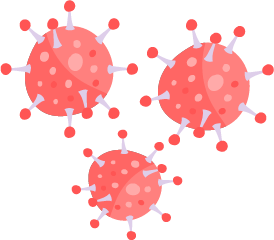 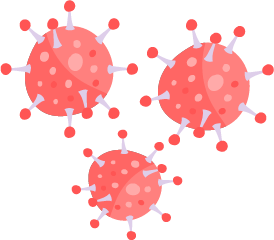 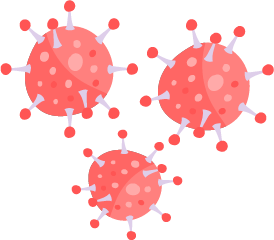 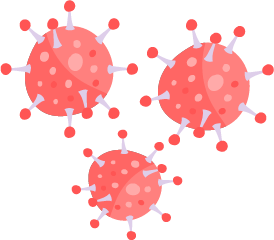 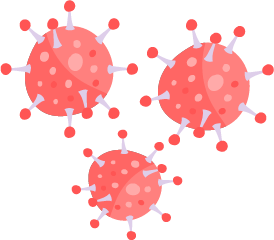 Normal lower airway epithelium
Normal upper airway epithelium
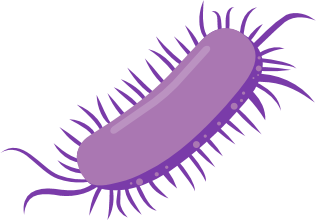 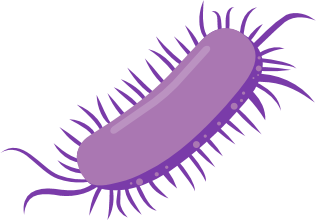 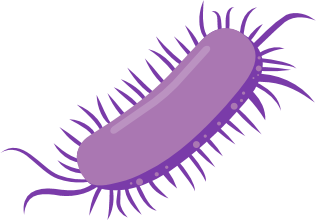 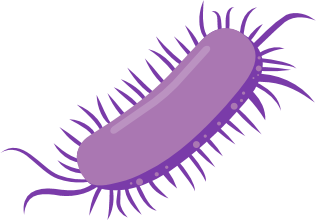 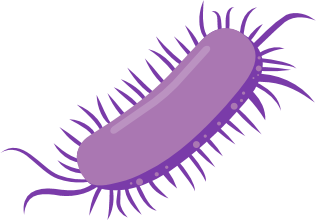 Mucus
Mucus
PRR
PRR
Ciliated cell
Cilia
Cilia
Club cell
Ciliated cell
Goblet cell
Goblet cell
Brushcell
Claracell
Tight junction
Tight junction
Adherens junction
Adherens junction
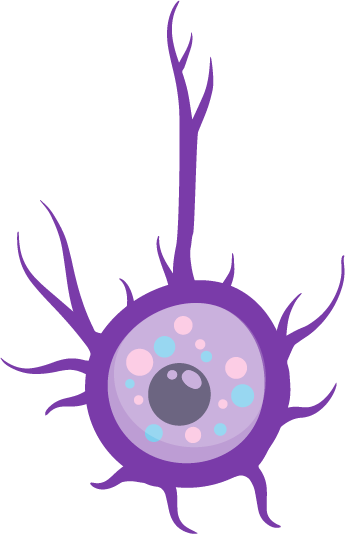 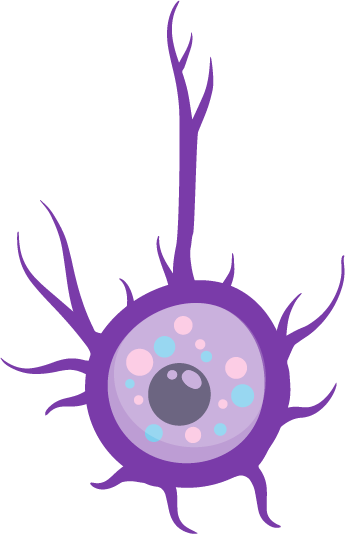 Desmosomes
Desmosomes
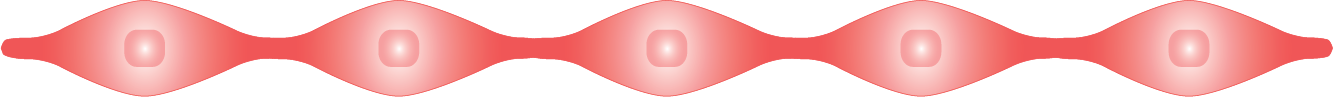 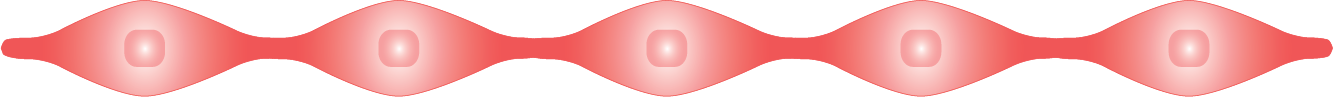 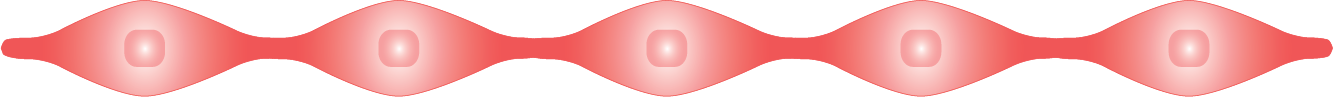 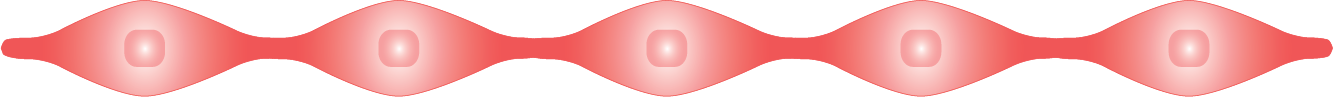 Basal cell
Basal cell
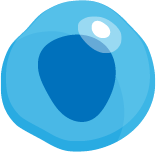 Basement membrane
Basement membrane
Smooth muscle cell
Dendritic cell
Dendritic cell
ILC
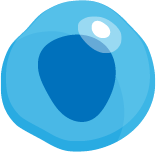 ILC
Lamina propria
Lamina propria
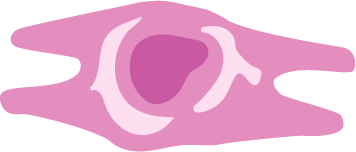 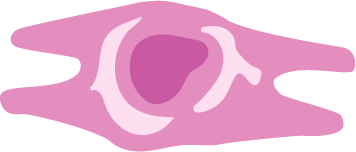 Fibroblast
Fibroblast
Neutrophil
Neutrophil
Chronic rhinosinusitis
Rhinitis
Asthma
Disruption to the epithelium is a shared hallmark across the spectrum of upper and lower airway disease1
Figure adapted from Laulajainen-Hongisto A, et al. Front Cell Dev Biol 2020;8:204
ILC, innate lymphoid cell; PRR, pattern recognition receptor
1. Laulajainen-Hongisto A, et al. Front Cell Dev Biol 2020;8:204
[Speaker Notes: Laulajainen-Hongisto A, Toppila-Salmi S, Luukkainen A, et al. Airway epithelial dynamics in allergy and related chronic inflammatory airway diseases. Front Cell Dev Biol 2020 Mar 27;8:204]
Conclusions
The airway epithelium is a primary site of disease in asthma1
Mediating responses to environmental exposures, the epithelium orchestrates airway inflammatory responses, airway hyperresponsiveness and structural changes, including goblet cell metaplasia2
The aberrant response of the airway epithelium causes asthma exacerbations, but also bronchospasm, mucus hypersecretion and accelerated decline in lung function2
Similar immune mechanisms are involved in upper airways disease, with epithelial cytokines being central drivers of inflammatory responses and symptoms3,4
1. Calvén J, et al. Int J Mol Sci 2020;21:8907; 2. Porsbjerg C, et al. Lancet 2023;401:858–873; 3. Hong H, et al. Allergy 2020;75:2794–2804; 4. Fokkens W, Reitsma S. Otolaryngol Clin North Am 2023;56:1–10
[Speaker Notes: Calvén J, Ax E, Rådinger M. The airway epithelium – a central player in asthma pathogenesis. Int J Mol Sci 2020 Dec;21(23):8907
Porsbjerg C, Melén E, Lehtimäki L, et al. Asthma. Lancet 2023 Mar 11;401(10379):858–873
Hong H, Liao S, Chen F, et al. Role of IL-25, IL-33, and TSLP in triggering united airway diseases toward type 2 inflammation. Allergy 2020 Nov;75(11):2794–2804
Fokkens W, Reitsma S. Unified Airway Disease: a contemporary review and introduction. Otolaryngol Clin North Am 2023 Feb;56(1):1–10]